Figure 1 Flow chart of study selection process.
Int J Qual Health Care, Volume 27, Issue 6, December 2015, Pages 424–442, https://doi.org/10.1093/intqhc/mzv075
The content of this slide may be subject to copyright: please see the slide notes for details.
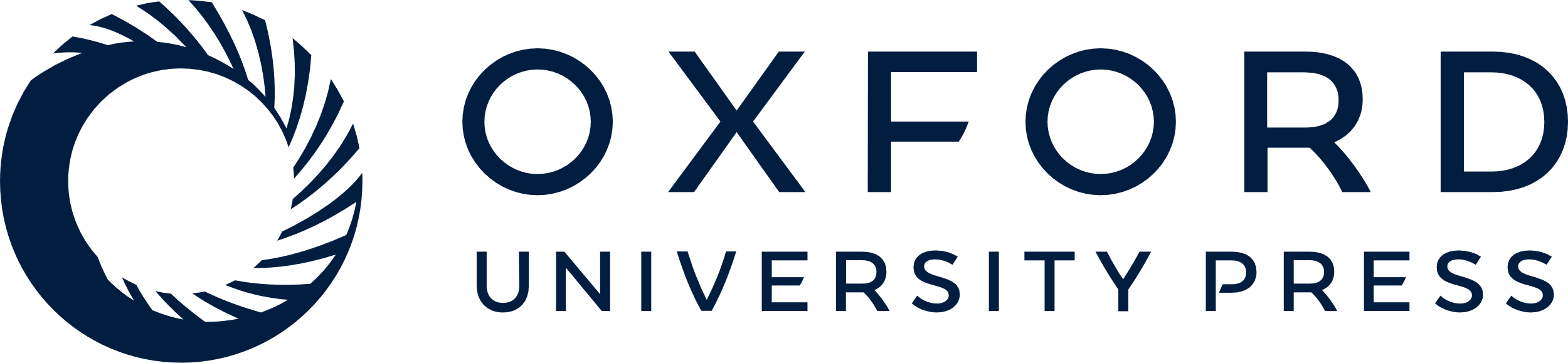 [Speaker Notes: Figure 1 Flow chart of study selection process.


Unless provided in the caption above, the following copyright applies to the content of this slide: © The Author 2015. Published by Oxford University Press in association with the International Society for Quality in Health Care; all rights reserved]